Robert W. Strayer
Ways of the World:A Brief Global History First Edition
CHAPTER XIV
Empires and Encounters
1450–1750

Columbian Exchange
The Columbian Exchange
It was the enormous network of communication, migration, trade, the spread of disease, and the transfer of plants and animals between the Old and New Worlds.  This was an interacting Atlantic world connecting four continents
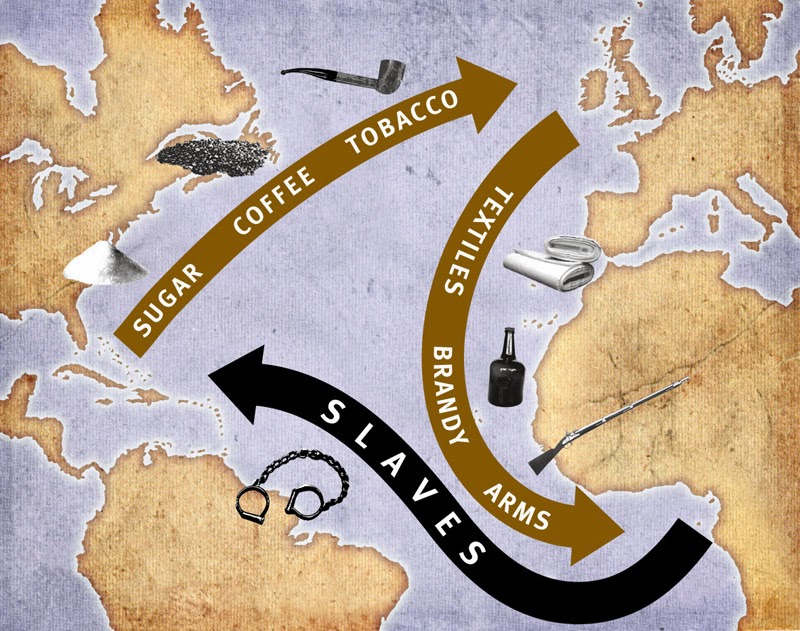 The Columbian Exchange
Massive native mortality created labor shortage.

Migrant Europeans and African slaves created entirely new societies.

American food crops (corn, potatoes and cassava) 
	spread widely in the Eastern Hemisphere.

Potatoes allowed enormous population growth

Corn & sweet potatoes were important in China and Africa
Comparing Colonial Societiesin the Americas
Europeans did not just conquer and govern established societies they created wholly new societies.
All were shaped by mercantilism

Colonies should provide closed markets for the mother country’s manufactured goods.

But colonies differed widely, depending on native cultures and the sort  of economy that was established
Three types of economies
		settler-dominated agriculture
		slave-based plantations
		ranching or mining
[Speaker Notes: Europeans did not just conquer and govern established societies they created wholly new societies.
All were shaped by mercantilism-This view held that European countries’ economic interests were best served by encouraging exports and accumulating silver and gold which represented prosperity.  Colonies provided their mother countries with great quantities of bullion.
Colonies should provide closed markets for the mother country’s manufactured goods.
But colonies differed widely, depending on native cultures and the sort  of economy that was established
Three types of economies
	settler-dominated agriculture
	slave-based plantations
	ranching or mining]
Comparing Colonial Societiesin the Americas
In the Lands of the Aztecs and the Incas
Spanish conquest 
The mostly wealthy, urbanized, and populous  regions of the  Western Hemisphere.

Within a century, the Spaniards established major cities, universities, and religious and bureaucratic infrastructure.

A distinctive social order grew up
[Speaker Notes: Spanish conquest 
 replicating the Spanish hierarchy while accommodating the racially and culturally different Indians and Africans, as well as growing numbers of racially mixed people.  The society was dominated by Europeans.]
Rise of a distinctive social order
replicated some of the Spanish class hierarchy 
        
b.   accommodated Indians, Africans, and racially mixed     
		people   
      
Spaniards were at the top, increasingly wanted a large    
	measure of self-government from the Spanish Crown 
        
d.   emergence of mestizo (mixed-race) population
         
e.   gross abuse and exploitation of the Indians    
     
f.    more racial fluidity than in North America
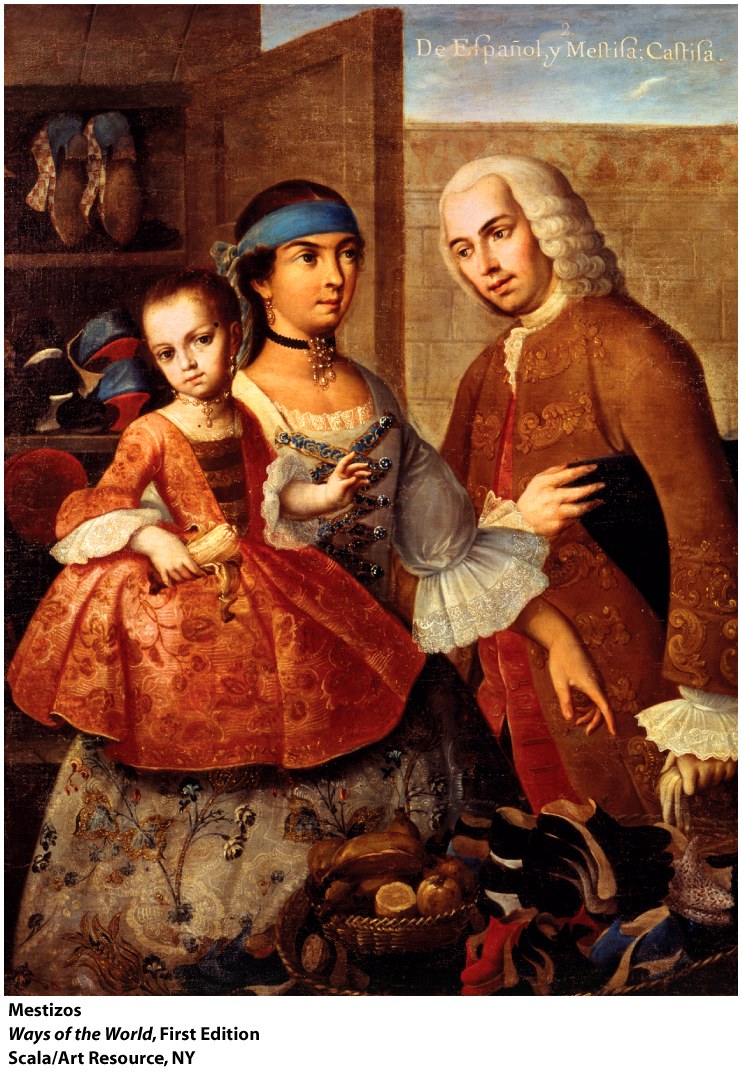 Rise of a distinctive social order
Peninsulares—Spanish born peoples

Creoles-Spainards born in the Americas_

Mestizo—mixed race populations
(the product of unions between Spanish men and Indian women

Mulattoes—the product of Portuguese-African unions_
 

Indians-indigenous peoples